Анализ конкурса «Математика вокруг нас»
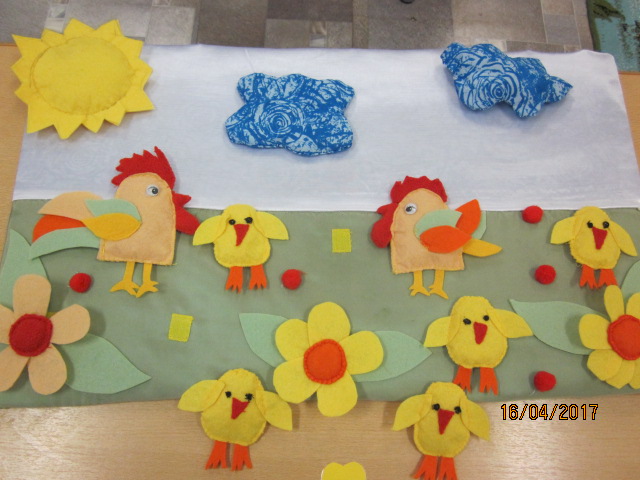 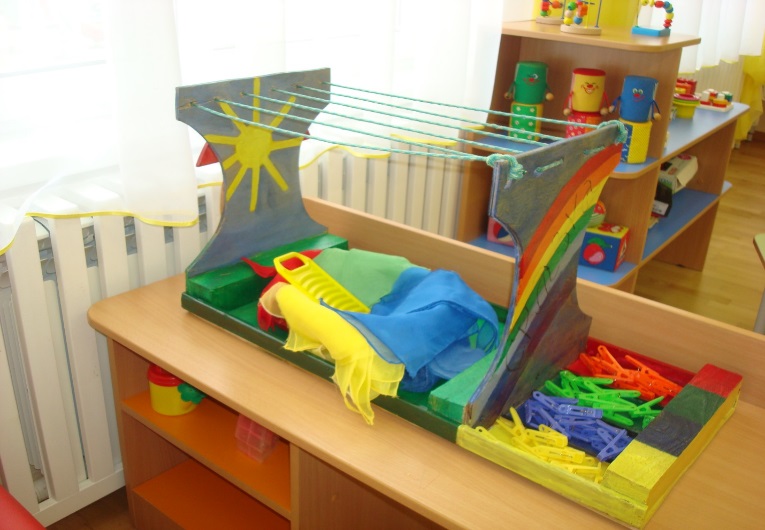 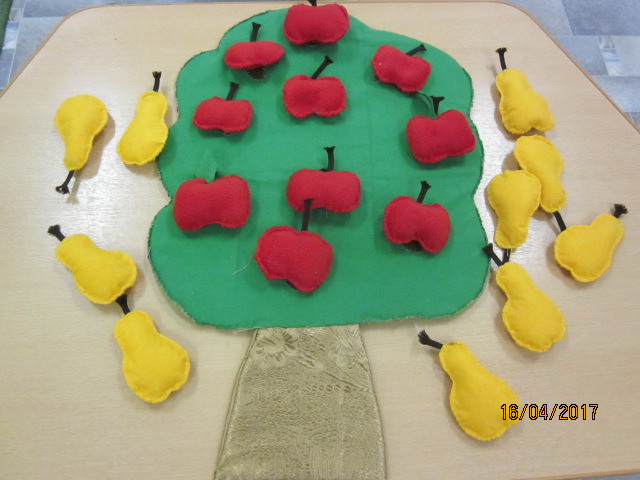 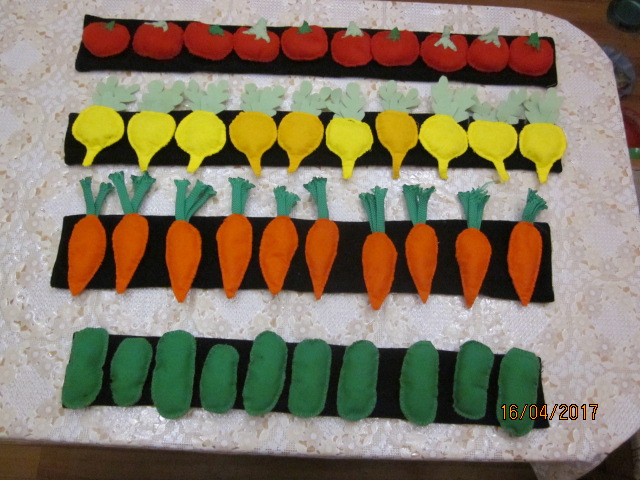 Создание условий для качественного овладения дошкольниками математическими знаниями и способами математической деятельности: РППС – часть образовательной среды, представленная специально организованным пространством (помещениями ОО, материалами, оборудованием, ЭОР) и средствами обучения и воспитания детей дошкольного возраста ….. (ПООП, раздел 3, п.3.2)
Организация  развивающей предметно — пространственной среды, способствующей развитию интереса к математике:
 создаётся педагогами для развития индивидуальности каждого ребёнка, с учётом его возможностей, уровня активности и интересов.
Организация математических уголков в группах.
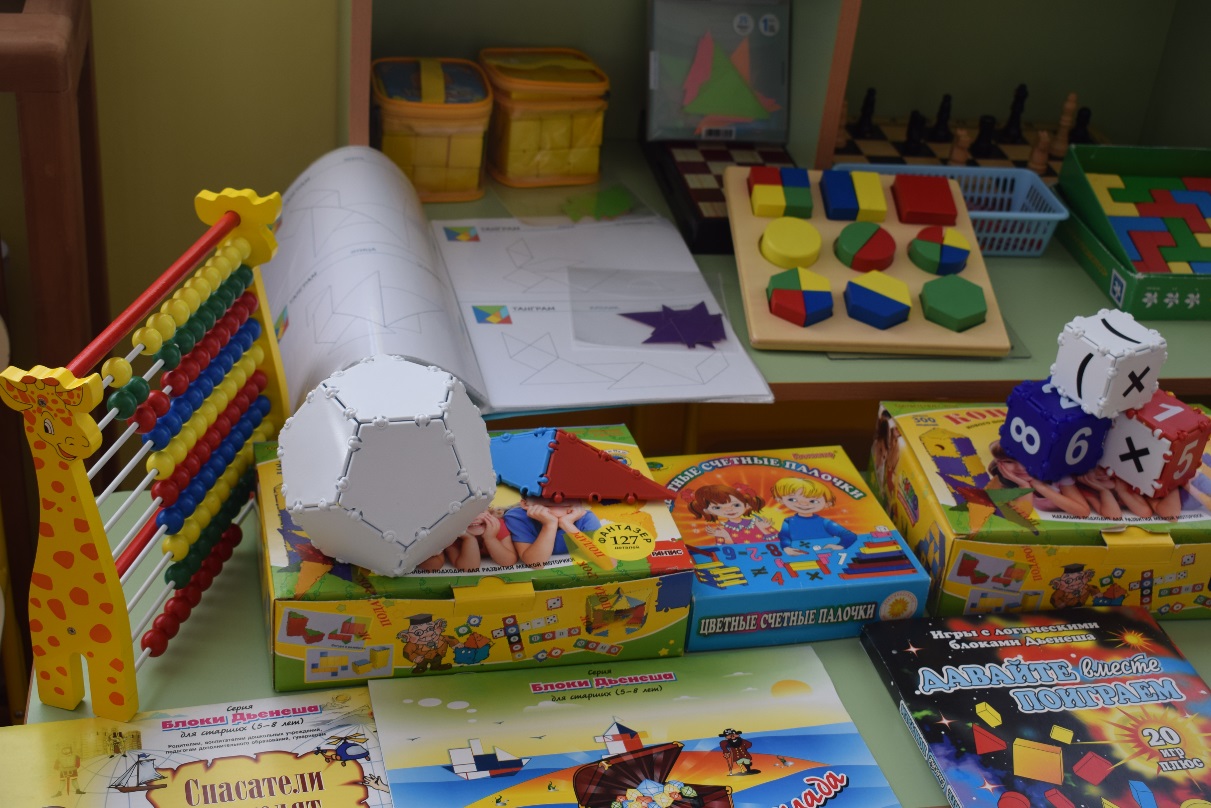 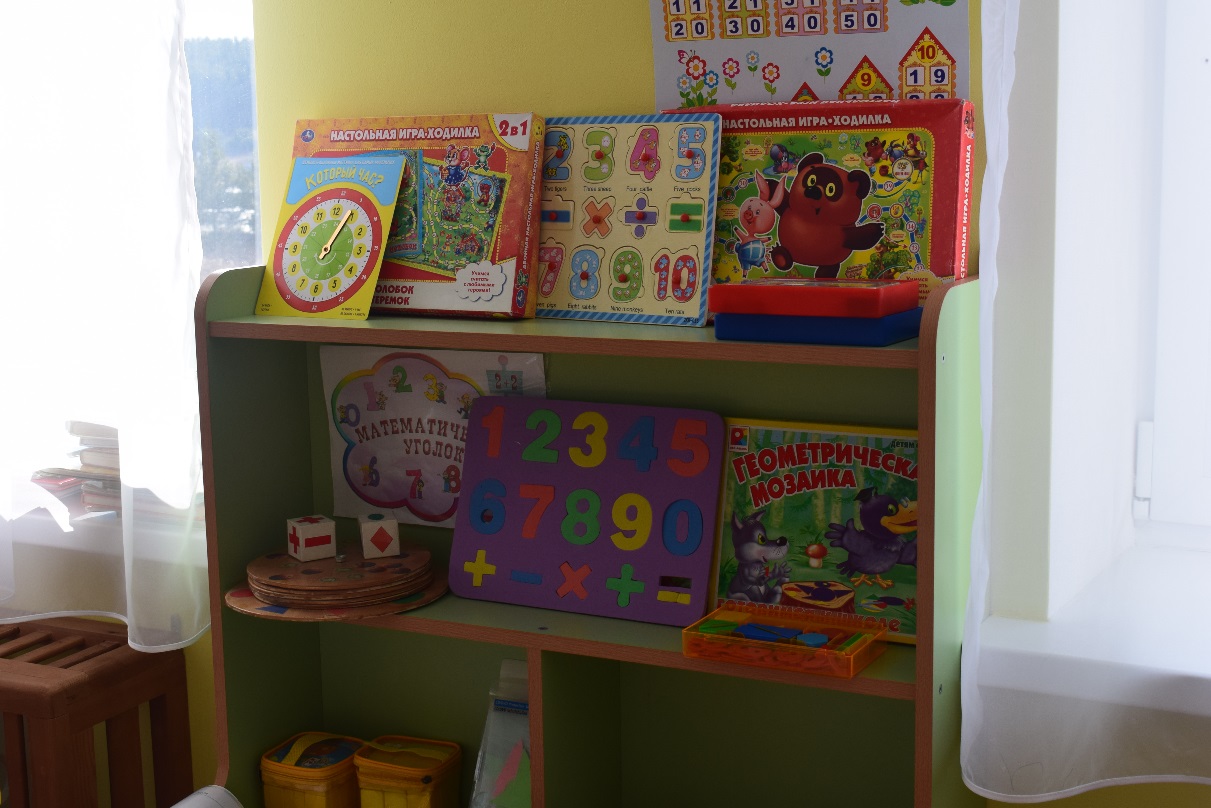 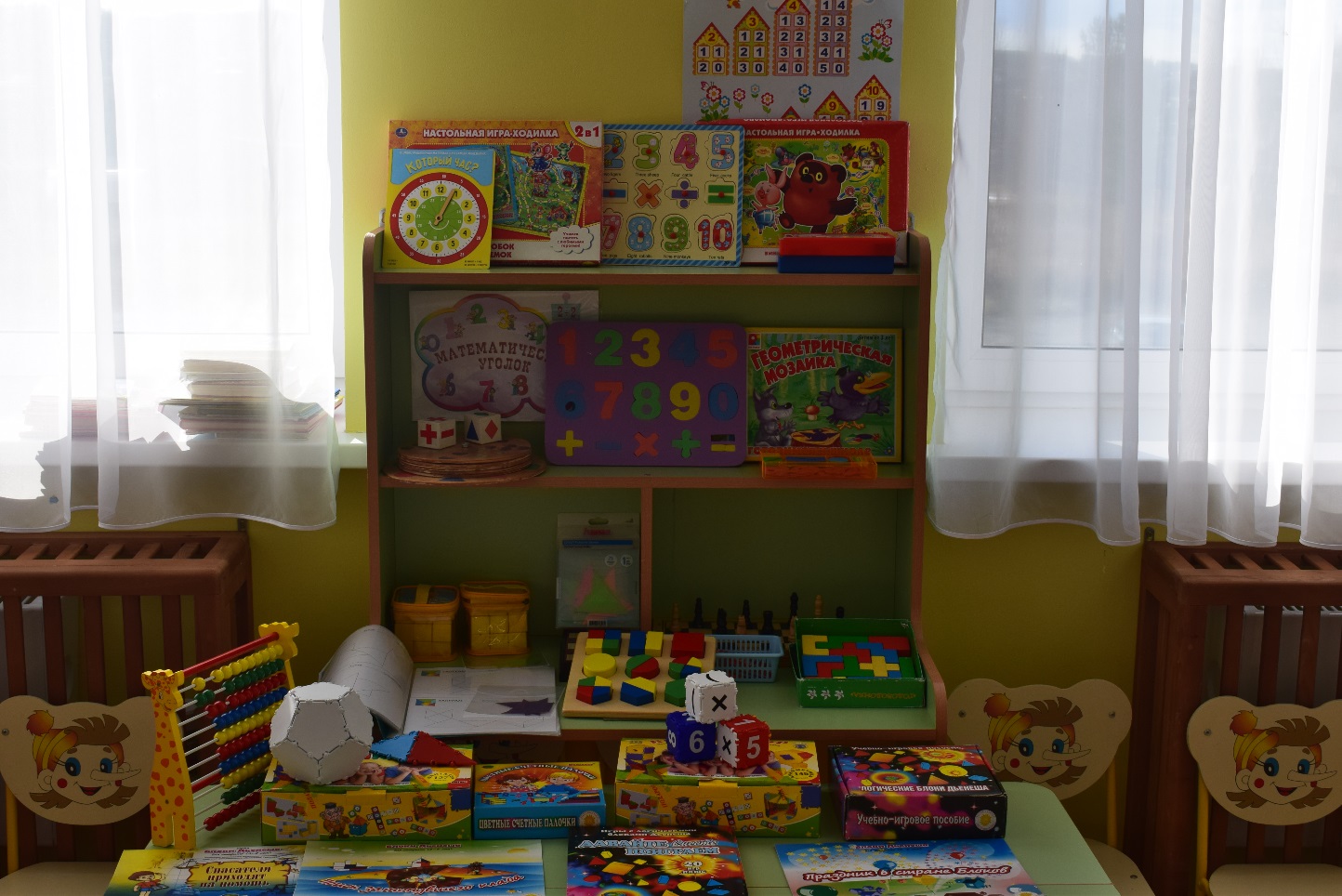 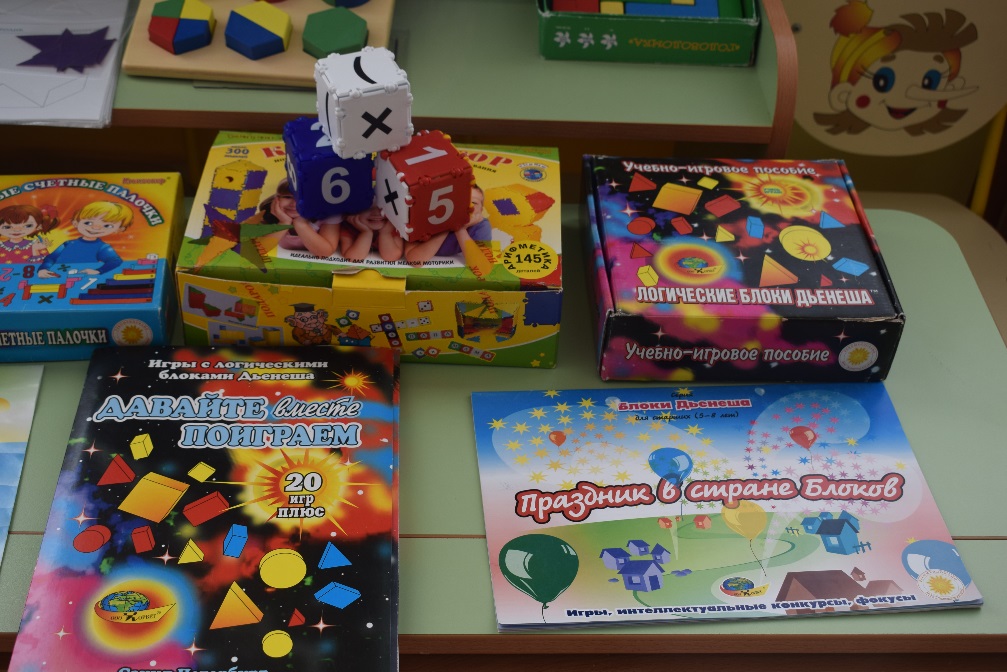 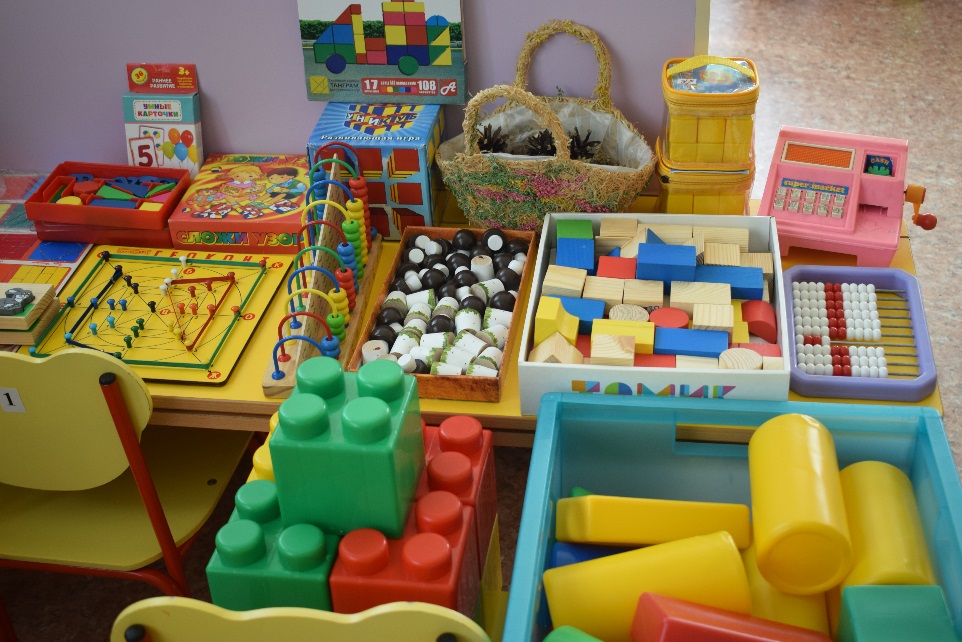 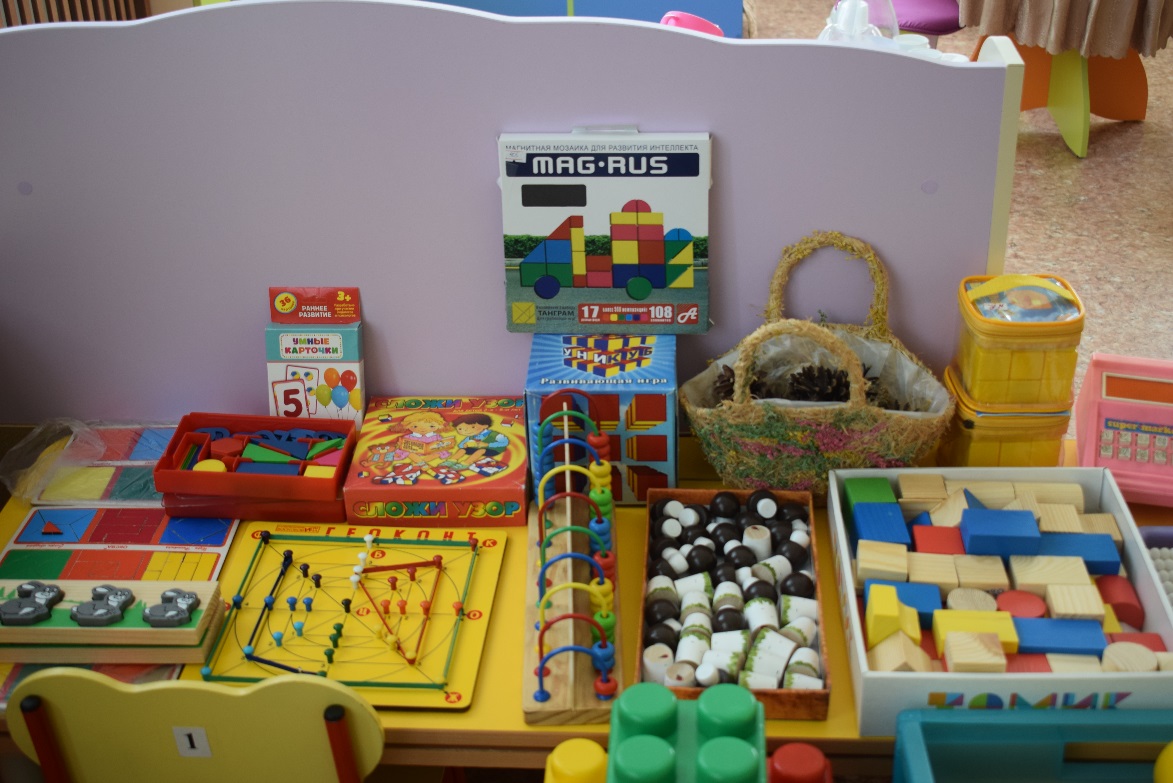 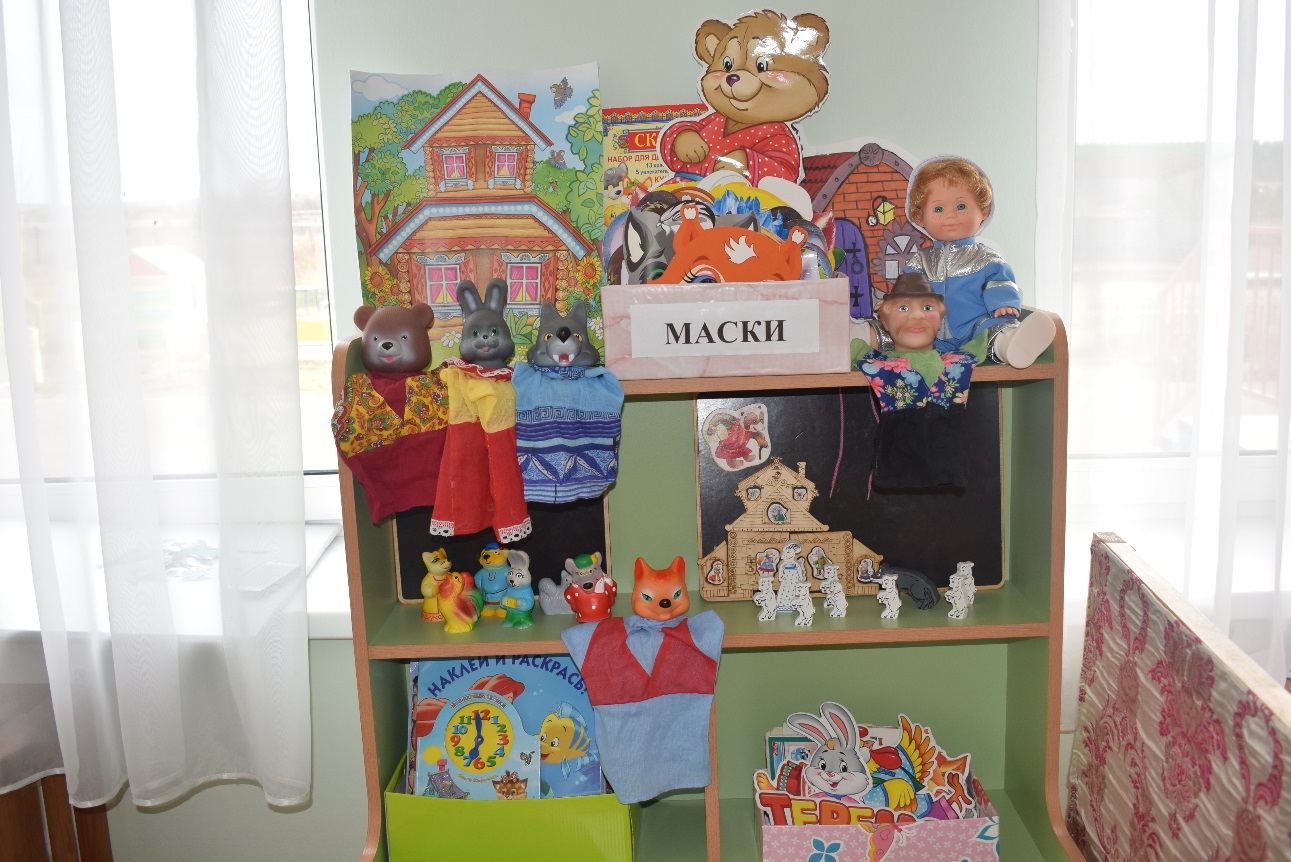 Центр для организации театрализованных видов деятельности
Физкультурный уголок
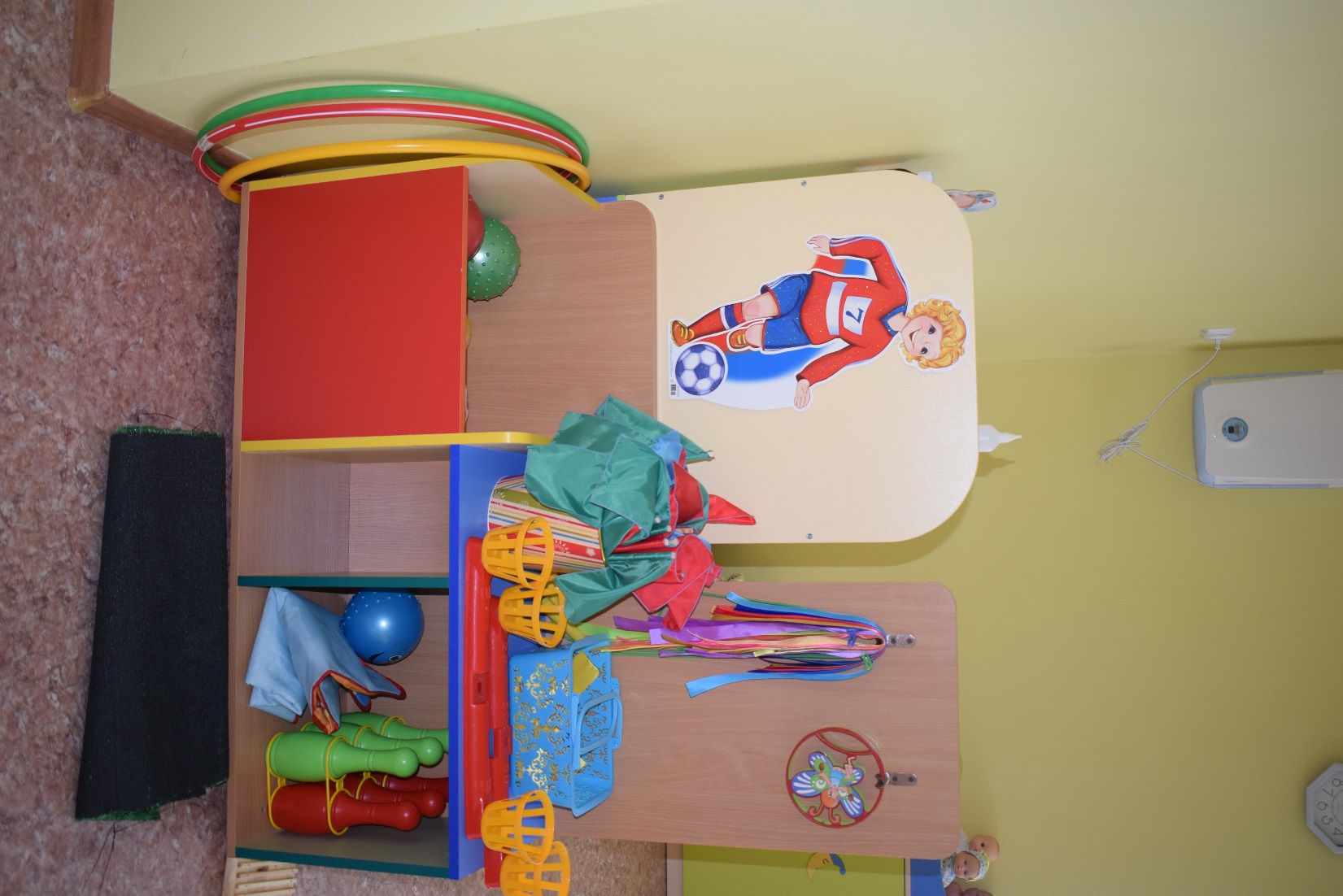 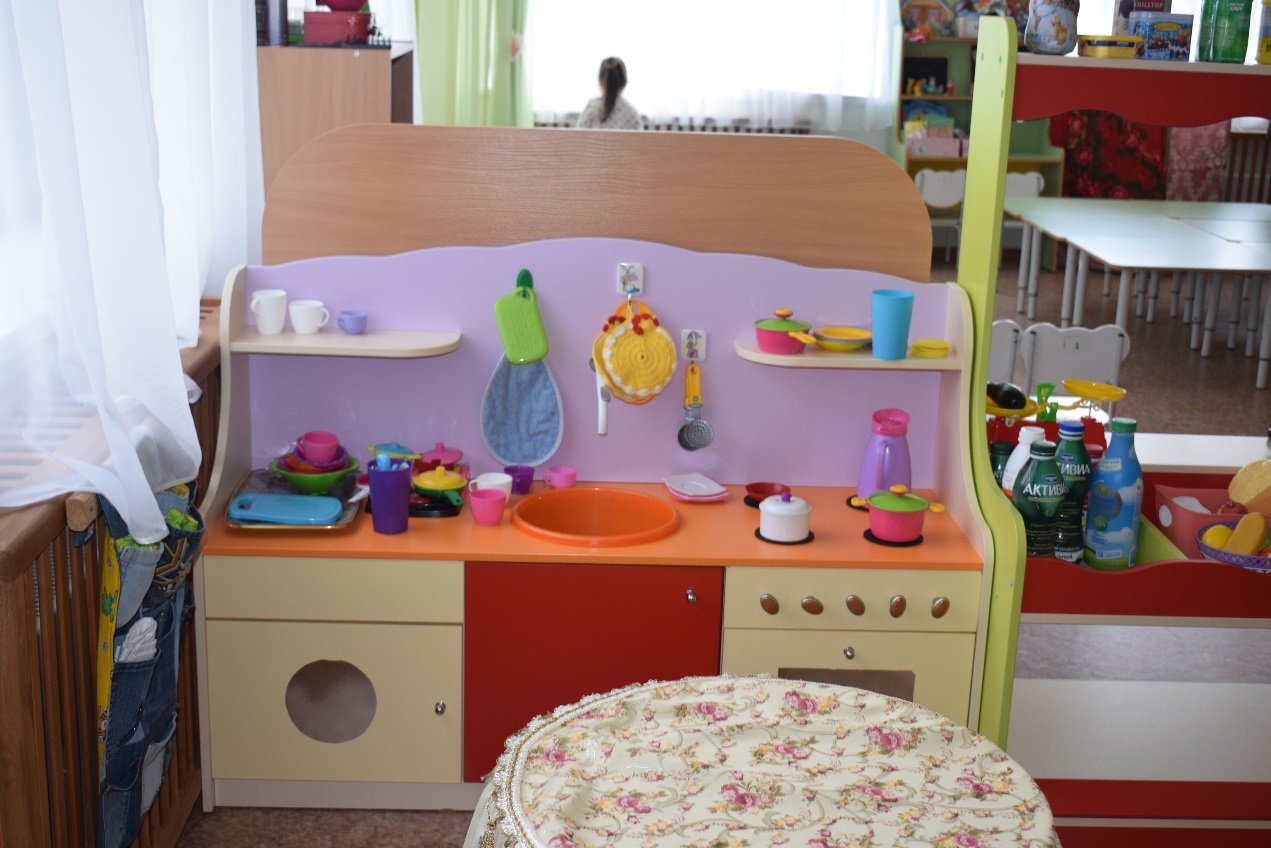 Уголок 
для организации
 сюжетно – ролевых игр
Уголок 
для организации
 сюжетно – ролевых игр
Психолого — педагогическое сопровождение: ООП ДОУМК ОП «От рождения до школы»ОО «Познавательное развитие»Раздел «ФЭМП»Количество  и счёт Величина ФормаОриентировка в пространствеОриентировка во времени
Оргнанизация психолого – педагогического сопровождения с учётом особенностей развития детей:
общее психическое развитие ребёнка,
возрастные возможности детей. (доступных понятий, отношений, зависимостей (количество, число, порядок, равенство — неравенство и т. д.), а также некоторых умений и навыков (счёт, классификация и др.).
собственные математические  способности
АКТУАЛЬНОСТЬ:  ФГОС ДО № 1155 от 17.10. 2013 .ПООП ДО № 2/15т от 20.05.2015г. Концепция математического образования в РФ от 24.12.2013г. № 2506 – рКомплексная программа «Уральская инженерная школа»№453-УГ от  06.102014 г. Концепция содержания непрерывного образования (дошкольное и начальное звено)